PHY 712 Electrodynamics
11-11:50 AM  MWF  Olin 103

Notes for Lecture 35:
Review
04/29/2022
PHY 712  Spring 2022 -- Lecture 35
1
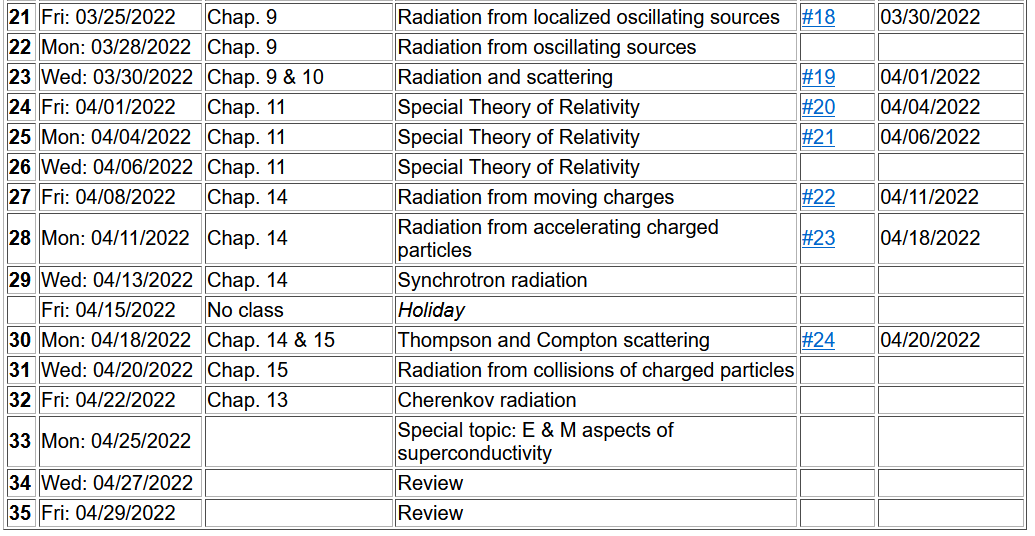 Important dates:  Final exams available Apr.  29; due May 9
                            Outstanding work due May 9
04/29/2022
PHY 712  Spring 2022 -- Lecture 35
2
Full electrodynamics with time varying fields and sources
Maxwell’s equations
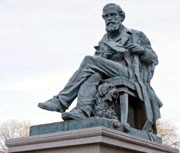 "From a long view of the history of mankind - seen from, say, ten thousand years from now - there can be little doubt that the most significant event of the 19th century will be judged as Maxwell's discovery of the laws of electrodynamics"  

Richard P Feynman
Image of statue of  James Clerk-Maxwell
(1831-1879) in Edinburgh
http://www.clerkmaxwellfoundation.org/
04/29/2022
PHY 712  Spring 2022 -- Lecture 35
3
Maxwell’s equations
04/29/2022
PHY 712  Spring 2022 -- Lecture 35
4
Reminder:  Keep track of unit systems.


Formulas in Jackson are in SI units for Chapters 1-10
                                         in cgs Gaussian for Chapters 11++
04/29/2022
PHY 712  Spring 2022 -- Lecture 35
5